Моя професія – моє майбутнє
Кожна людина, на мою думку, є боржником своєї професії.
                             Френсіс Бекон



Підготував: Богдан РАЧУК
ТИПИ   ПРОФЕСІЙ
Людина-природа.
Людина-техніка.
Людина-людина.
Людина-знакова система.
Людина-художній образ.
Типи професій
Людина – природа 
Предмет праці: живі організми, біологічні процеси.
Професії: агроном, зоотехнік,садівник, лісник.
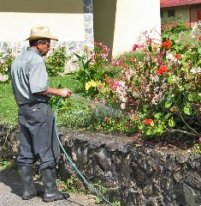 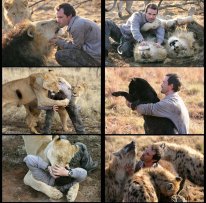 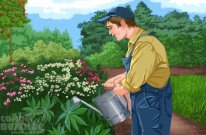 Типи професій
Людина – техніка
Предмет праці: технічні системи, матеріали, види енергій.
Професії: водій, диспетчер,інженер.
.
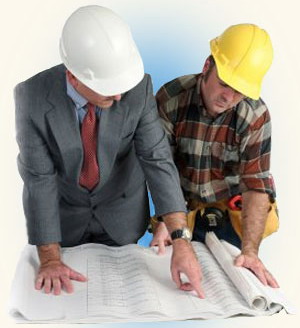 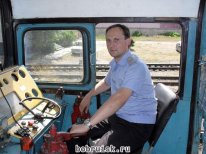 .
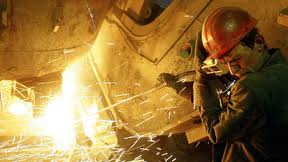 .
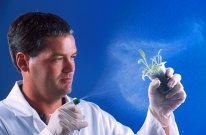 Типи професій
Людина – людина
Предмет праці: люди, колективи.
Професії: продавець, лікар,учитель,вихователь.
.
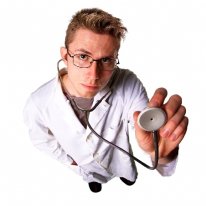 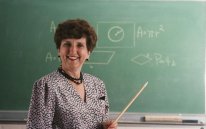 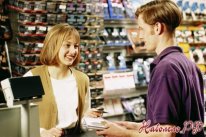 .
Типи професій
.
Людина – знакова система
Предмет праці: цифри, формули, коди.
Професії: касир, бухгалтер, програміст, економіст.
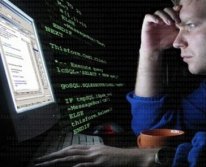 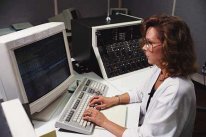 .
Загальноприйнята формула вибору професії
ХОЧУ   бажання, інтереси, нахили особистості.


МОЖУ  знання, здібності, психологічні особливості,
                   стан здоров я.

ТРЕБА  попит на обрану професію на ринку праці.